Universidad Interamericana para el Desarrollo
Campus Ensenada
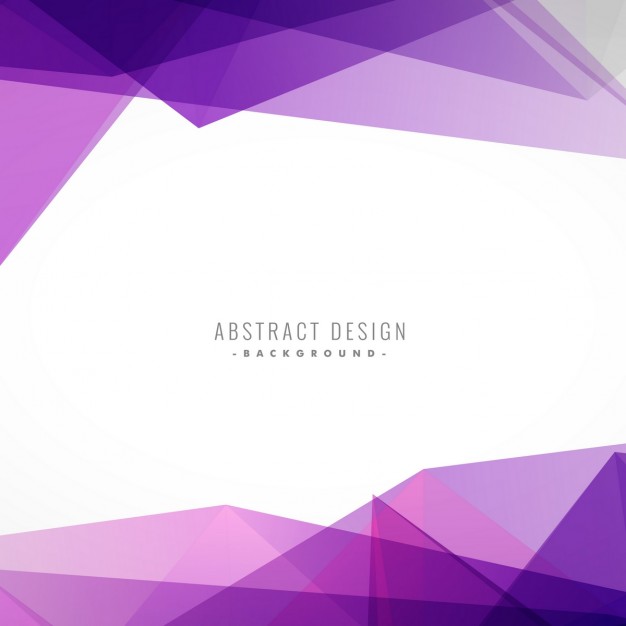 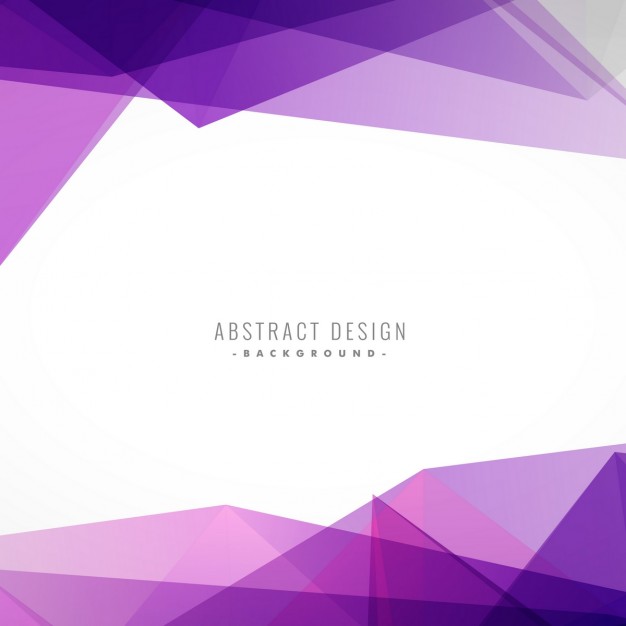 Teoría Psicogenética
Teorías del Aprendizaje y la Instrucción
Materia
 
Dr. Manuel Sánchez
Facilitador
 
Maestría en Educación
Posgrado
C.P. José Luis Pérez Torres
Lic. Zahira Roldán Paredes
Ing. Reyna Castillo Monroy
Presentan
Vicente  Guerrero, B.C. a 11 de noviembre de 2017
Jean Piaget
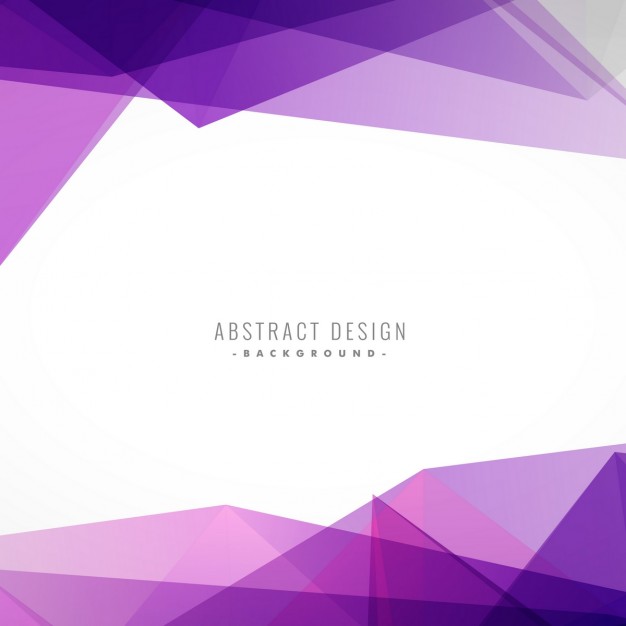 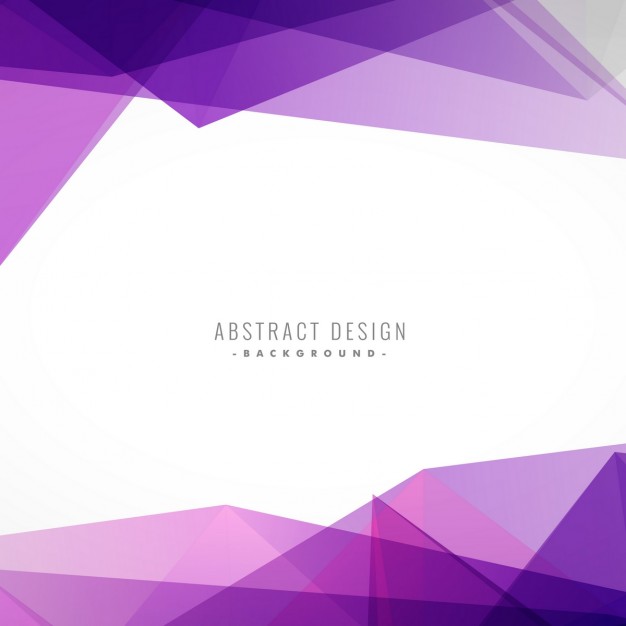 Lugar de nacimiento:		Suiza
Fecha:				1896
Doctorado en Biología:		1918
Murió (a los 84 años):		1980
Psicólogo Constructivista
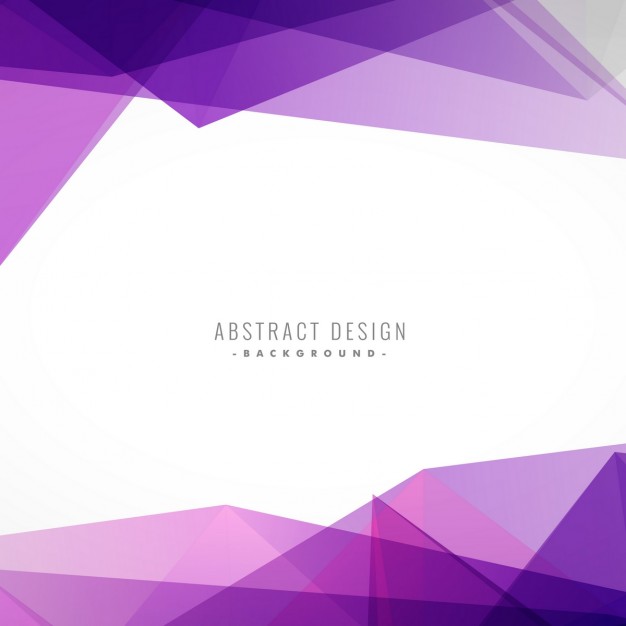 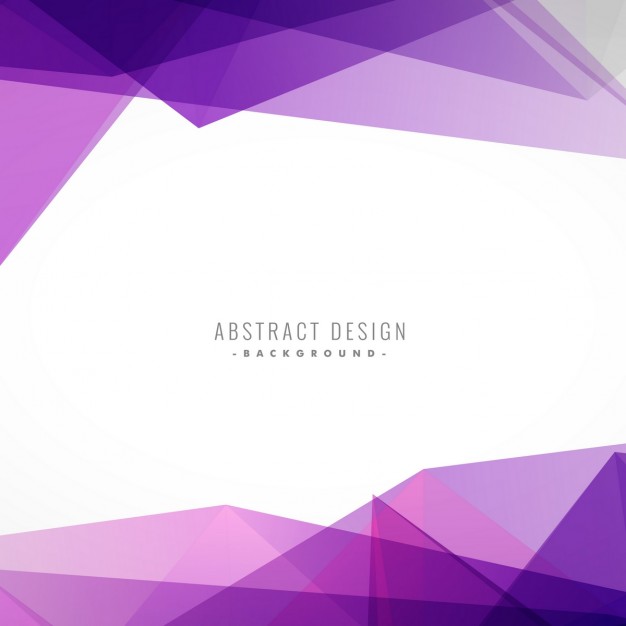 CONSTRUCTIVISMO
Entregar al estudiante las herramientas necesarias que le permitan construir sus propios procedimientos para resolver problemas, aun si sus ideas iniciales son modificadas.

El proceso de enseñanza se percibe y se lleva a cabo como un proceso dinámico, participativo e interactivo del sujeto.
Origen de la Teoría
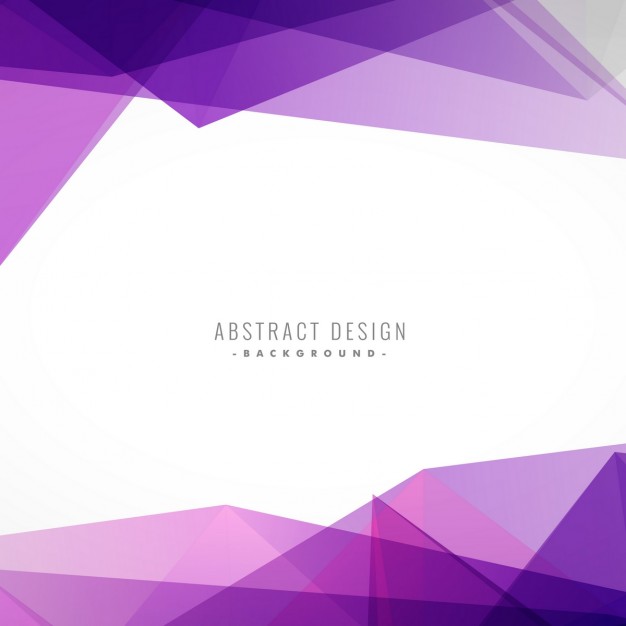 Al calificar algunas de las tareas del test de inteligencia de Alfred Binet, Piaget notó que los niños y jóvenes daban respuestas equivocadas a ciertas preguntas, pero que estos errores eran consistentes, obedecían a una cierta regularidad que merecía atención.

Así, Piaget no se centró en el hecho de que las respuestas fuesen equivocadas, sino en el patrón de errores que algunos niños mayores y los adultos ya no mostraban.
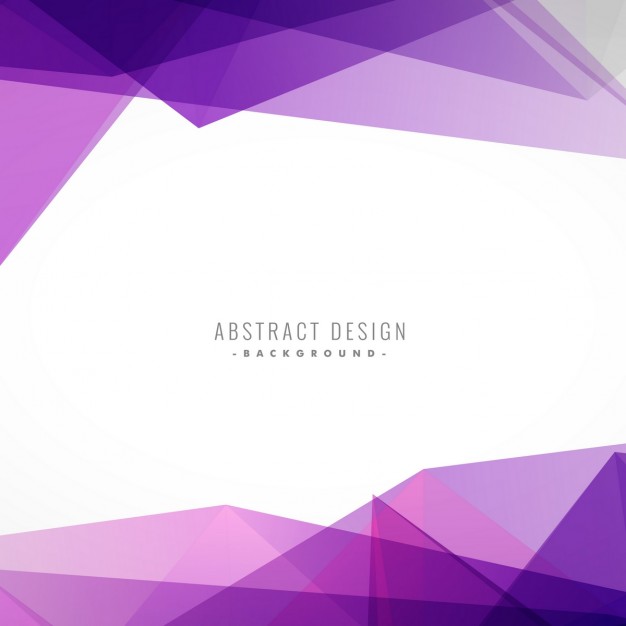 Origen de la Teoría
Sus estudios sobre el desarrollo intelectual y cognitivo del niño ejercieron una influencia trascendental en la pedagogía moderna.

Publicó varios estudios sobre psicología infantil.

Elaboró una teoría de la inteligencia sensoriomotriz que describía el desarrollo espontáneo de una inteligencia práctica, basada en la acción.

Todo esto basado en el crecimiento de sus hijos.
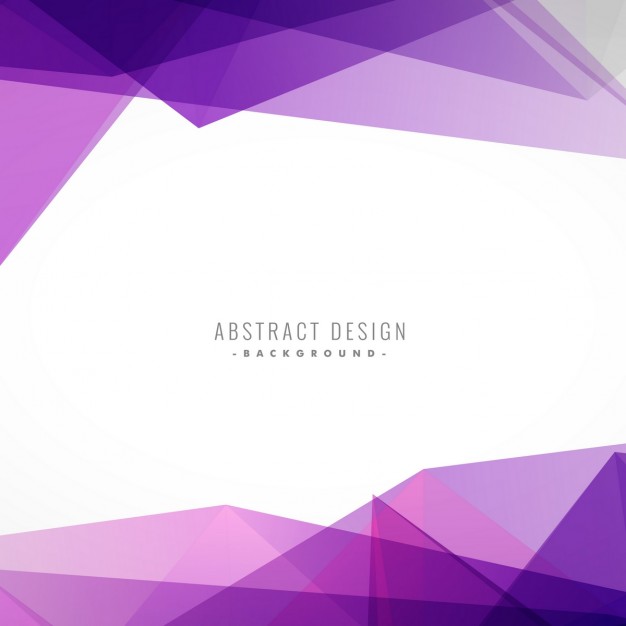 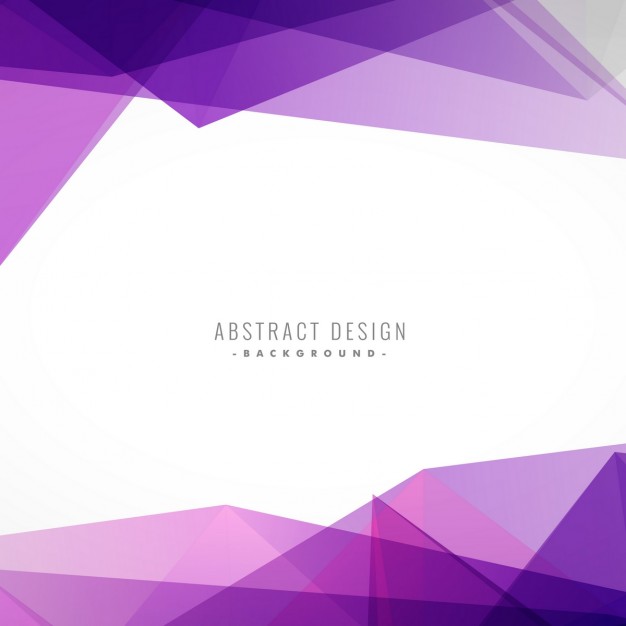 Origen de la Teoría
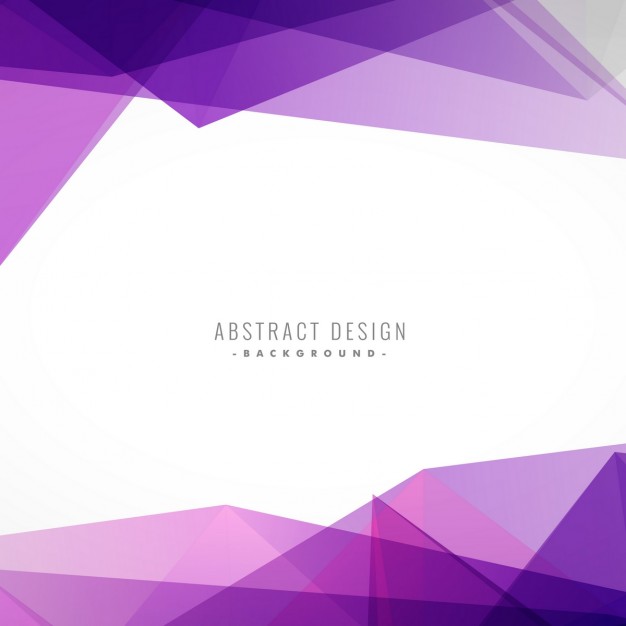 Se encuentra                      entre los más destacados en el campo de la psicología infantil.

Describe con detalle y rigor el proceso madurativo que se   da entre el nacimiento y la adolescencia.
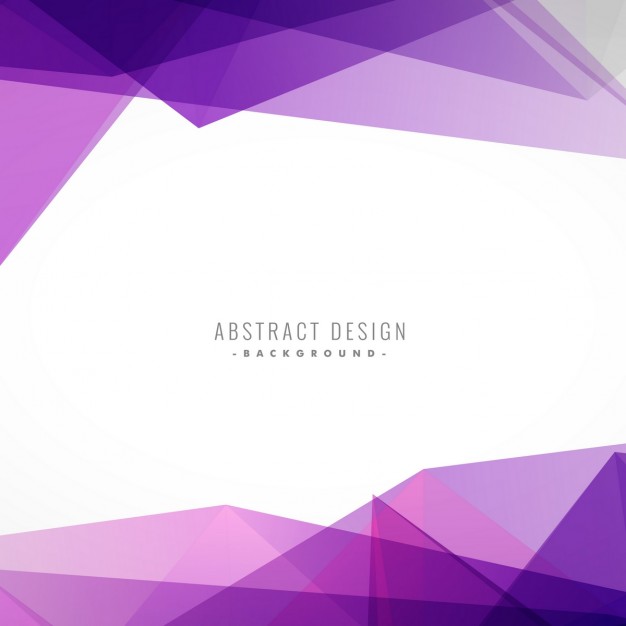 Preguntas que responde esta Teoría
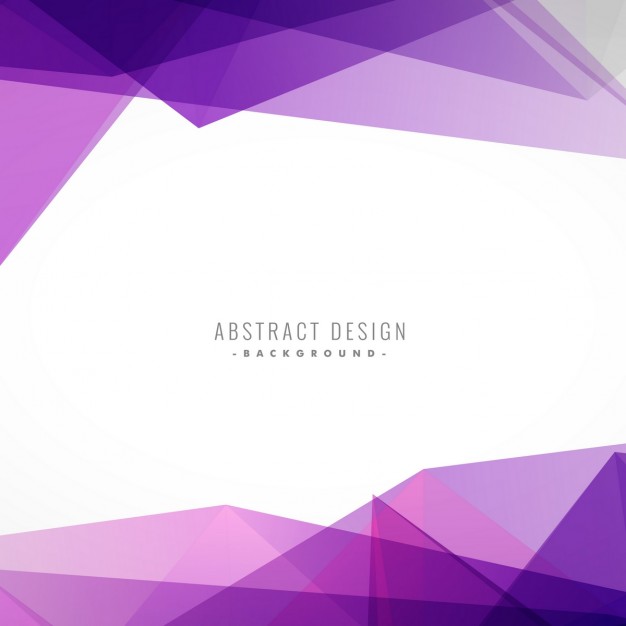 ¿Cómo puedo saber si mi alumno está aprendiendo a desarrollar ciertas habilidades cognitivas, de acuerdo a su edad?

¿Cómo piensan los niños, y cuáles son las etapas en su desarrollo cognitivo? 

¿Es normal que cometan         errores en el lenguaje o al razonar?
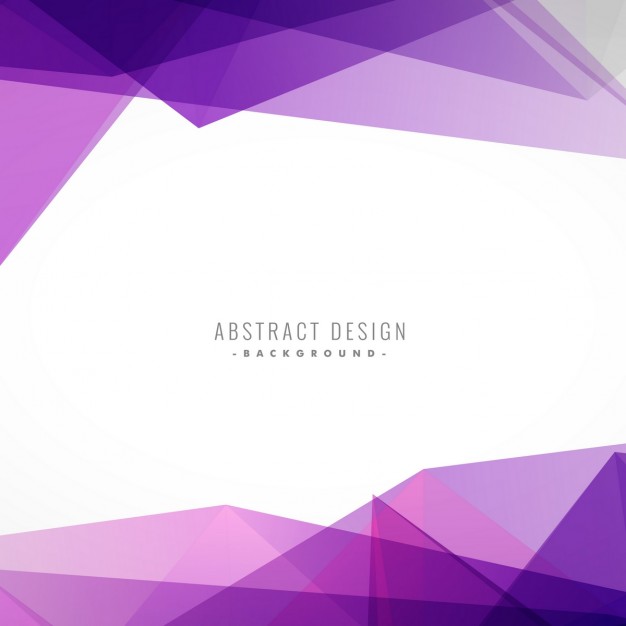 Preguntas que responde esta Teoría
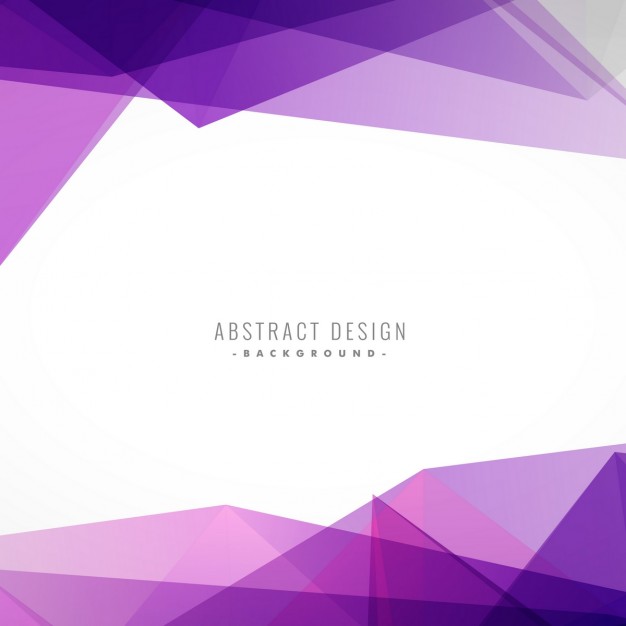 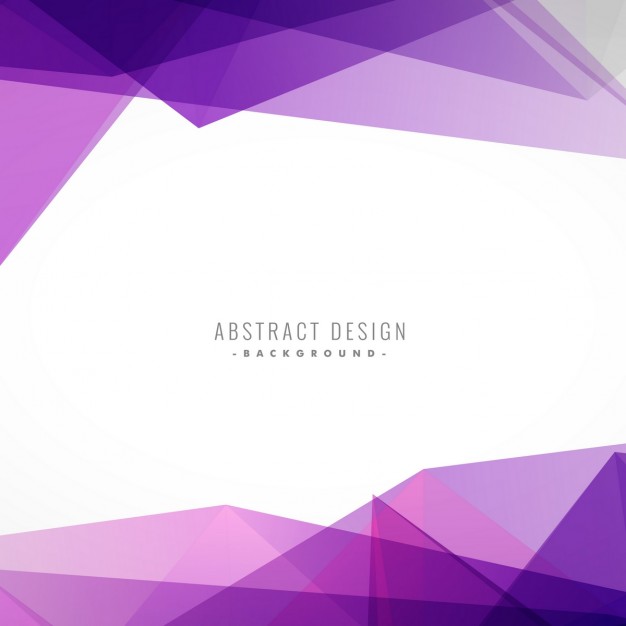 Esta Teoría está orientada a identificar las diferentes etapas del crecimiento, y a entender cómo evolucionan en ellas nuestros patrones del aprendizaje, pensamiento y desarrollo cognitivo.
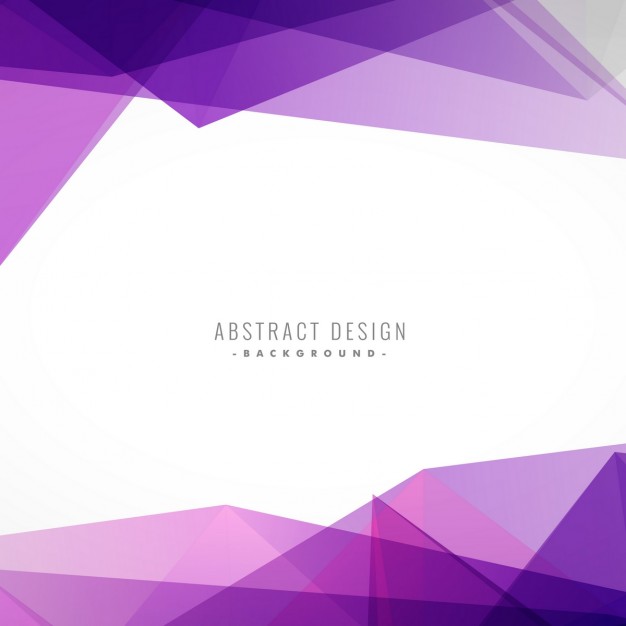 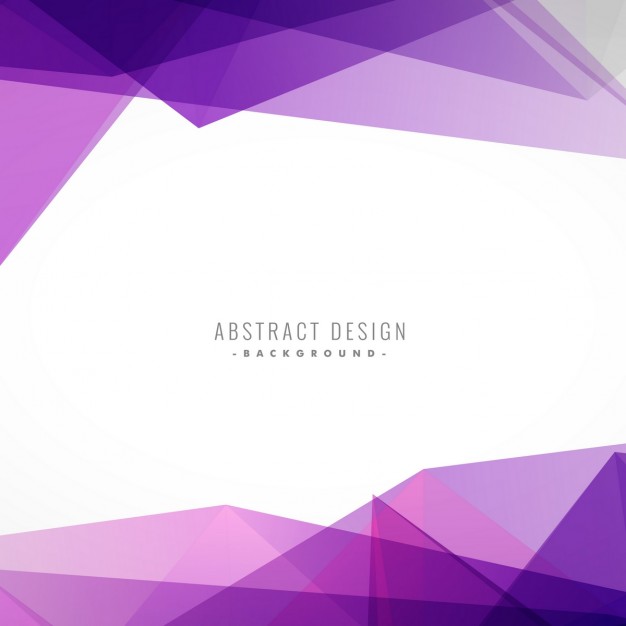 Principales Conceptos
Proceso de Aprendizaje
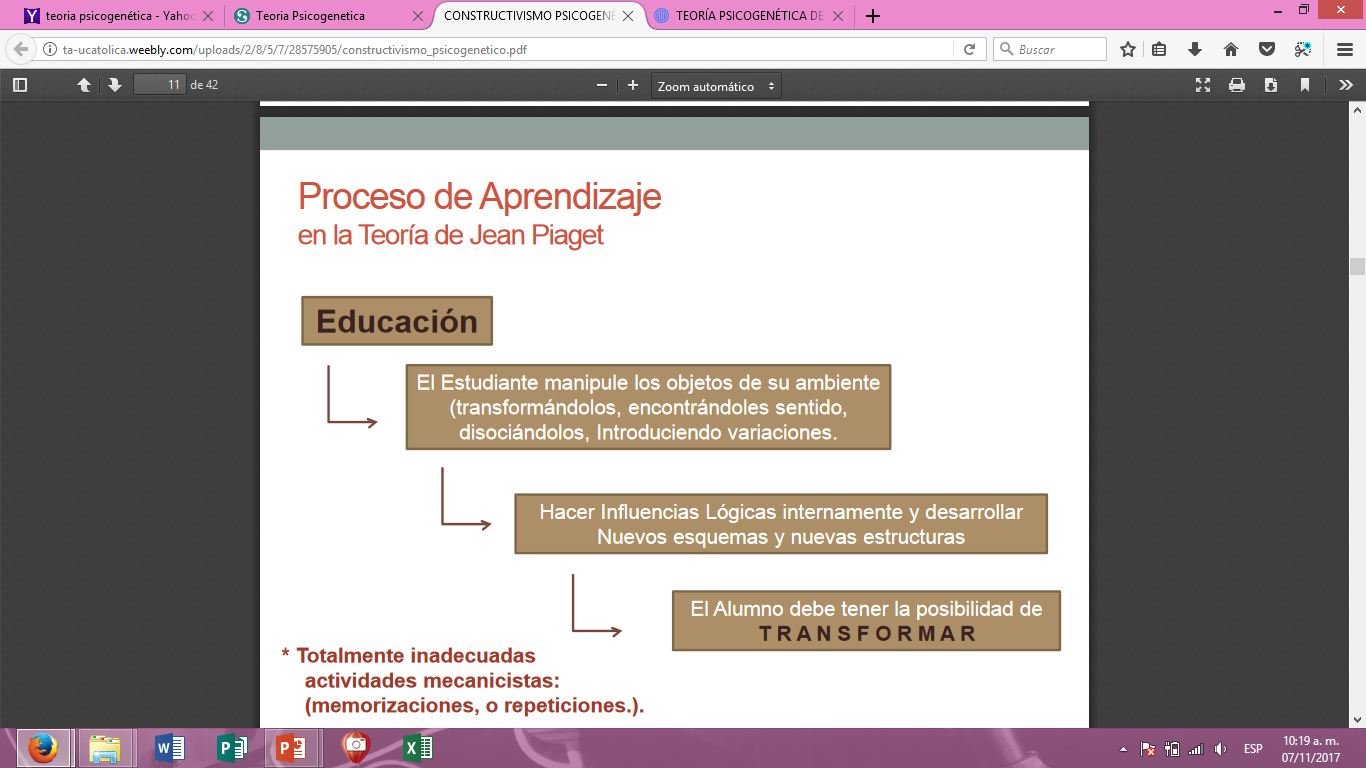 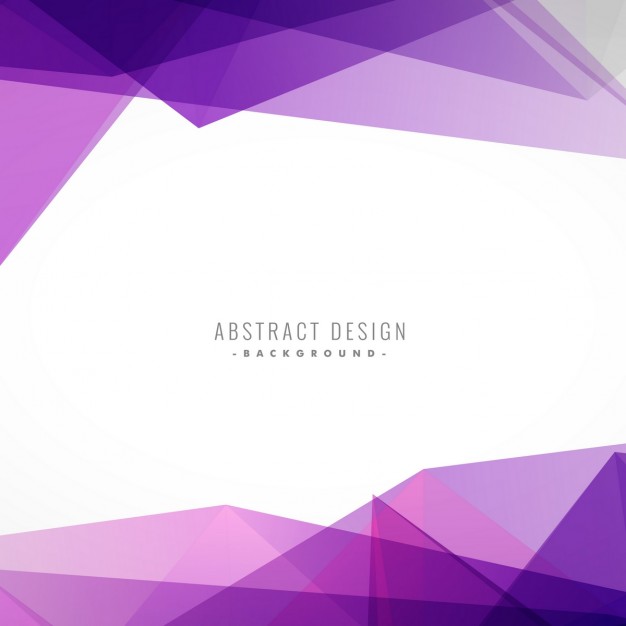 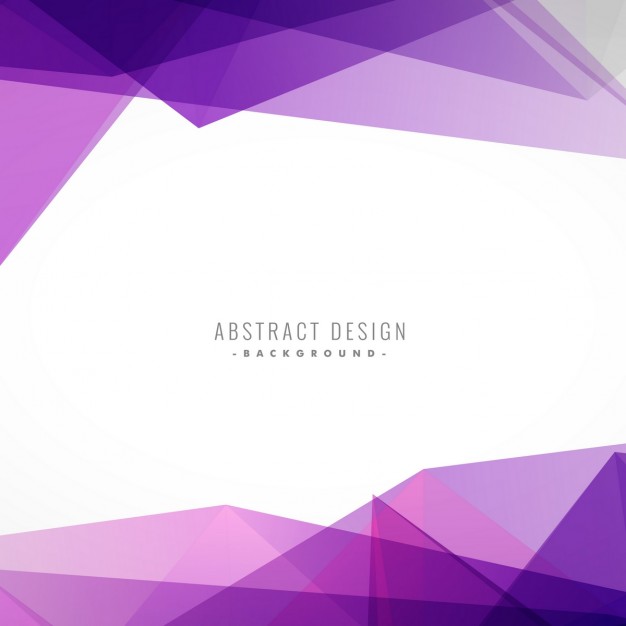 Proceso de Aprendizaje
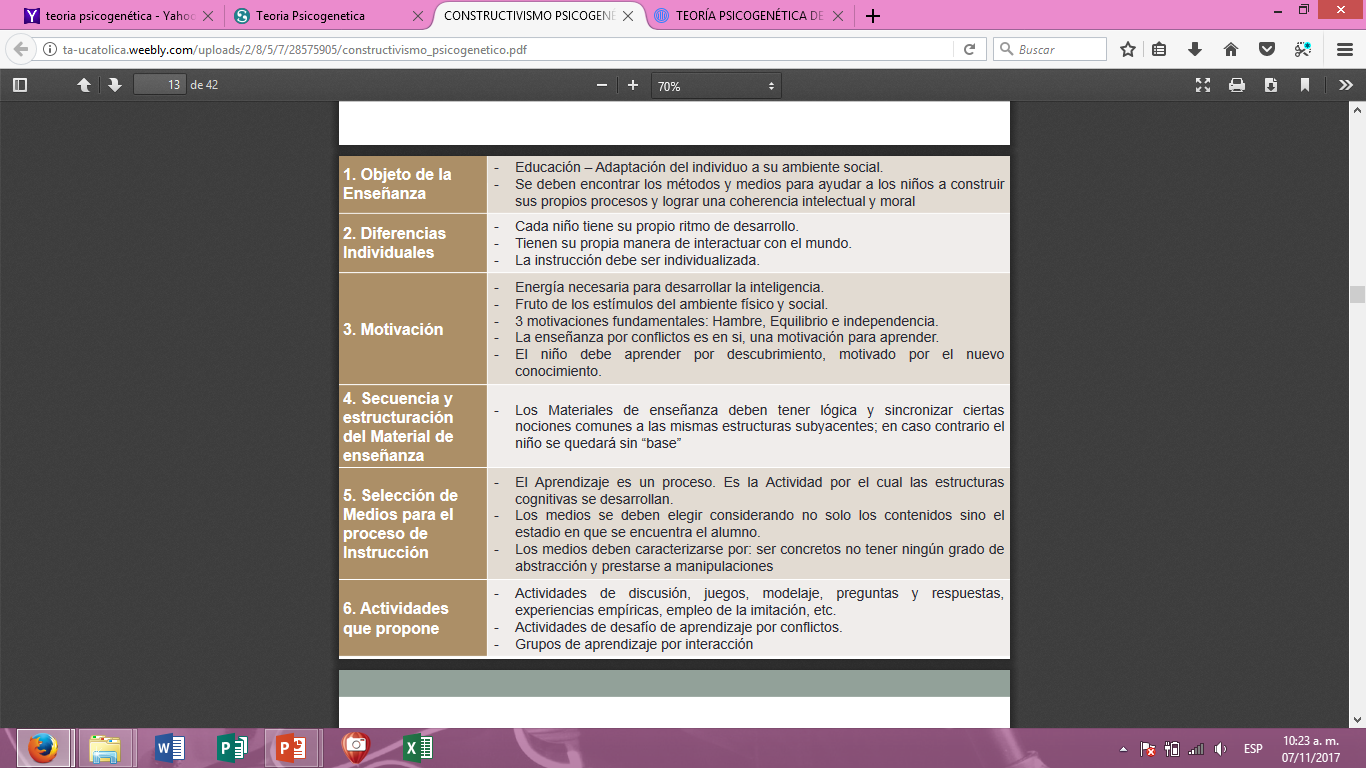 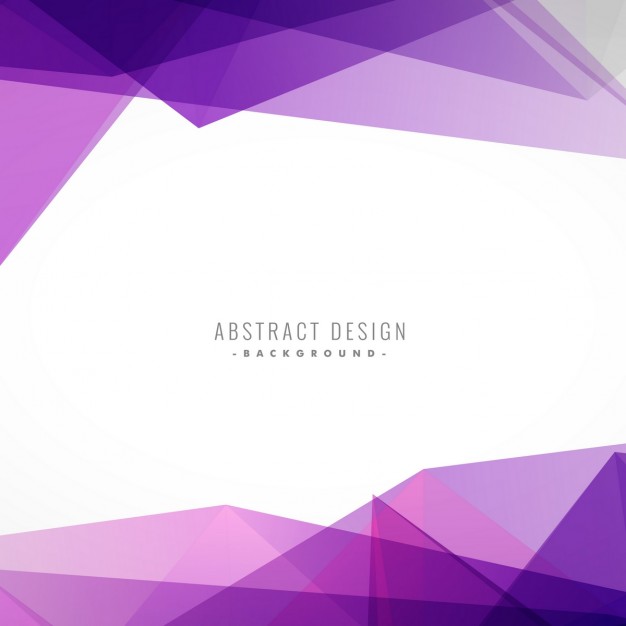 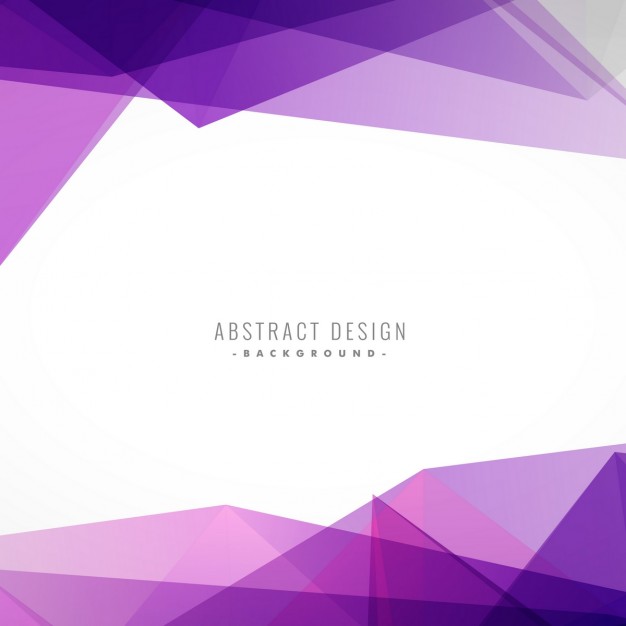 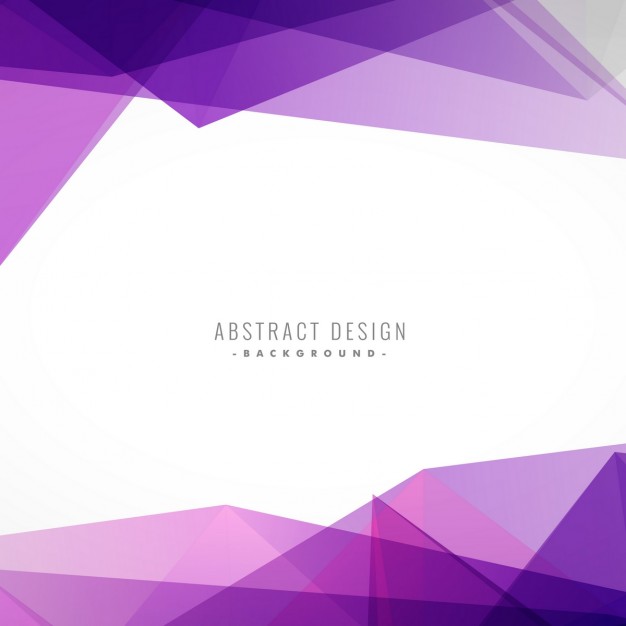 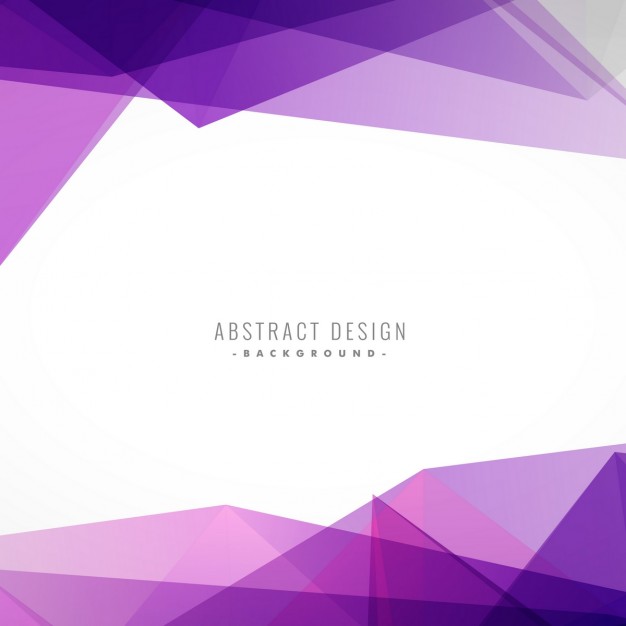 Etapas
Sensoriomotor (0-2 años)
Estadio de la inteligencia sensoriomotriz o práctica de las regulaciones afectivas elementales y 
De las primeras fijaciones exteriores de la afectividad.

Esta etapa constituye el periodo del lactante y dura hasta la edad de un año y medio o dos años;
Es anterior al desarrollo del lenguaje y del pensamiento propiamente dicho.
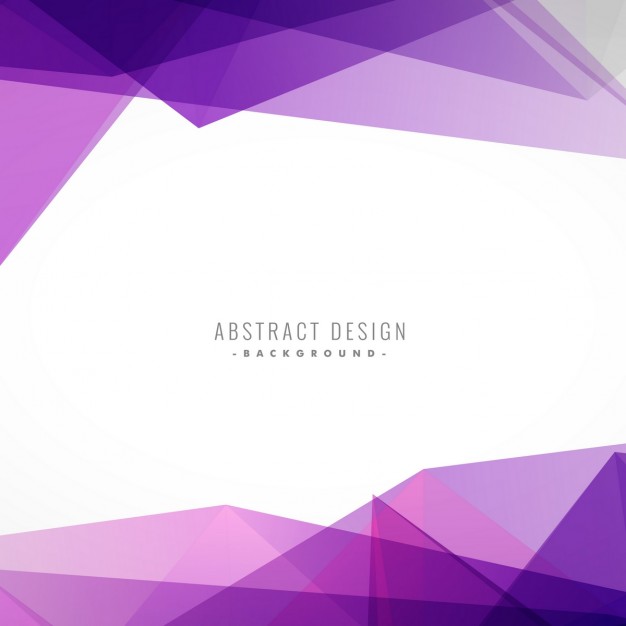 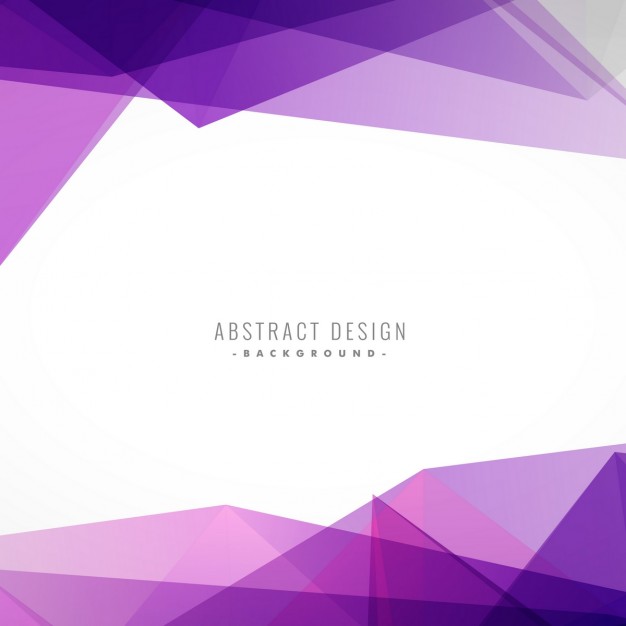 ¿Como aprende?
A nivel sensoriomotor no existe distinción entre la percepción de una cosa y la actuación en respuesta a la misma; en esta etapa el pensamiento es, 
literalmente, acción.
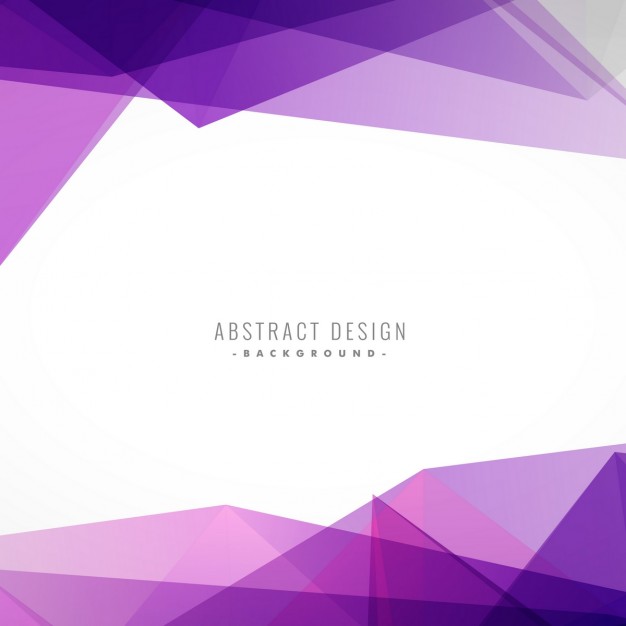 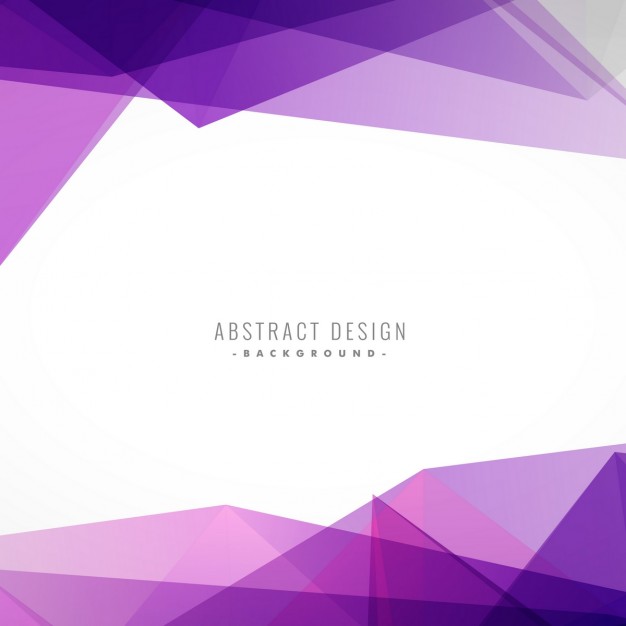 Empieza a hacer uso de la imitación, la memoria y el pensamiento.
Empieza a reconocer que los objetos no dejan de existir cuando son ocultados.
Pasa de las acciones reflejas a la actividad dirigida a metas.
Pre-operatorio (2-7 años)
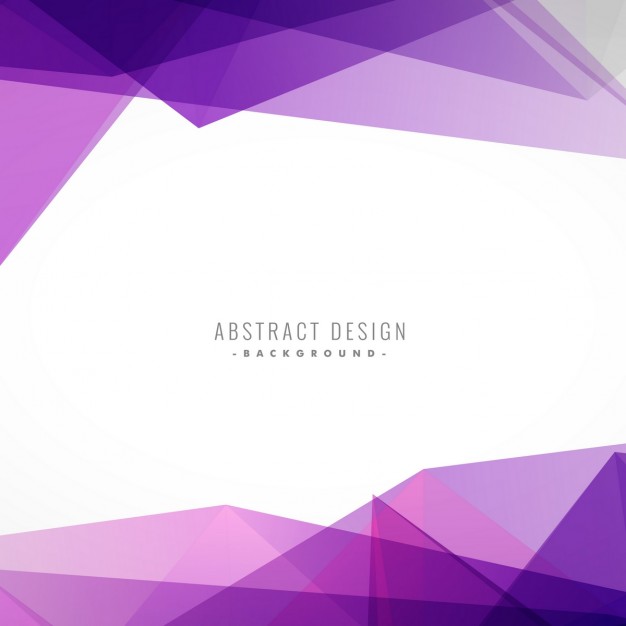 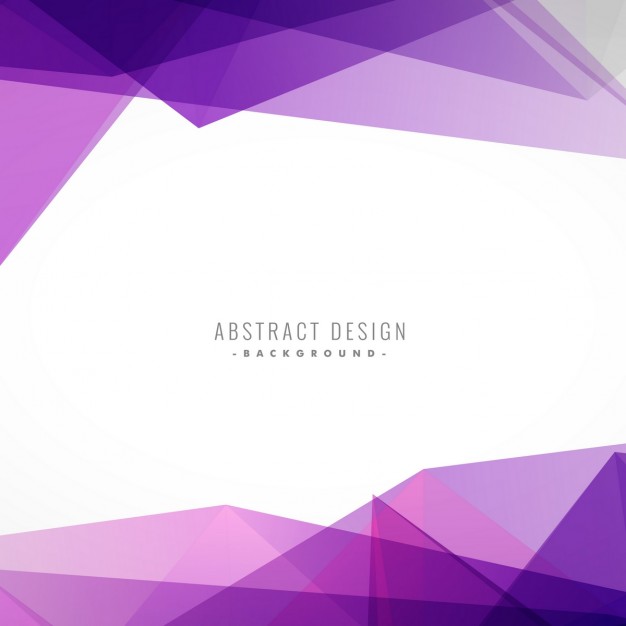 Estadio de la inteligencia intuitiva, de los sentimientos interindividuales espontáneos y de las relaciones sociales de sumisión al adulto.
Esta etapa abarca desde los 2 a los siete años. 
En ella nace el pensamiento preoperatorio: el niño puede representar los movimientos sin ejecutarlos; es la época del juego simbólico y del egocentrismo y, a partir de los cuatro años del pensamiento intuitivo.
¿Como aprende?
Aunque el niño es capaz de distinguir entre el mismo y los objetos, no es capaz de concebir ninguna otra manera de experimentar los objetos, si no es a su propio modo.
Experimenta una gran dificultad para clasificar y serializar los objetos y experiencias.
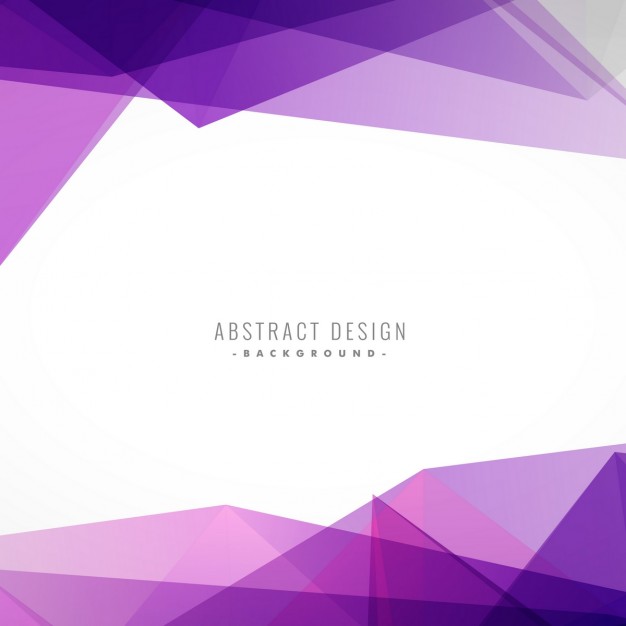 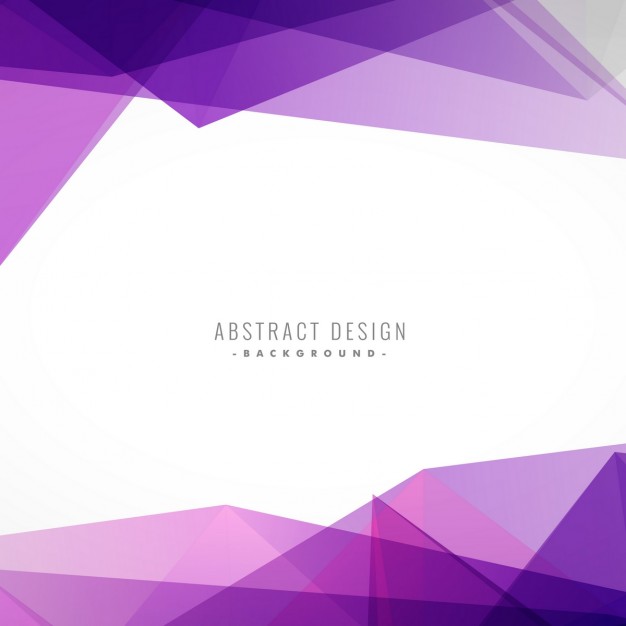 Desarrolla gradualmente el uso del lenguaje y la capacidad para pensar en forma simbólica

Es capaz de pensar lógicamente en operaciones unidireccionales

Le resulta difícil considerar el punto de vista de otra persona
Operaciones Concretas (7-11 años)
Los niños desarrollan el pensamiento lógico, pero no abstracto.
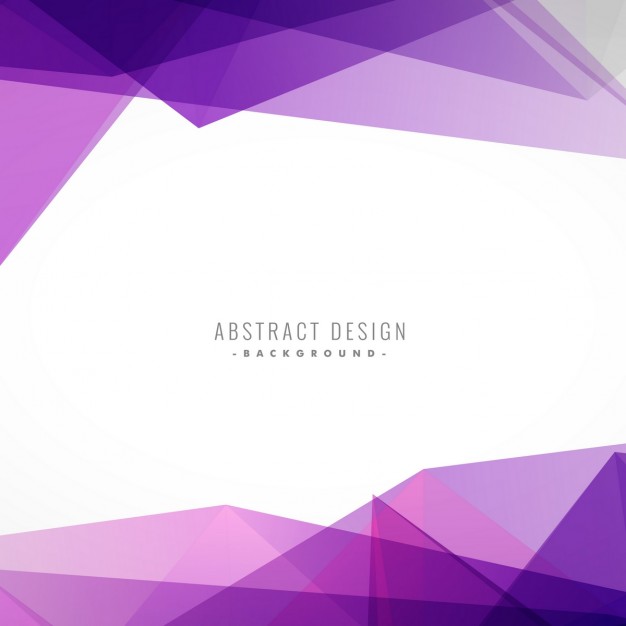 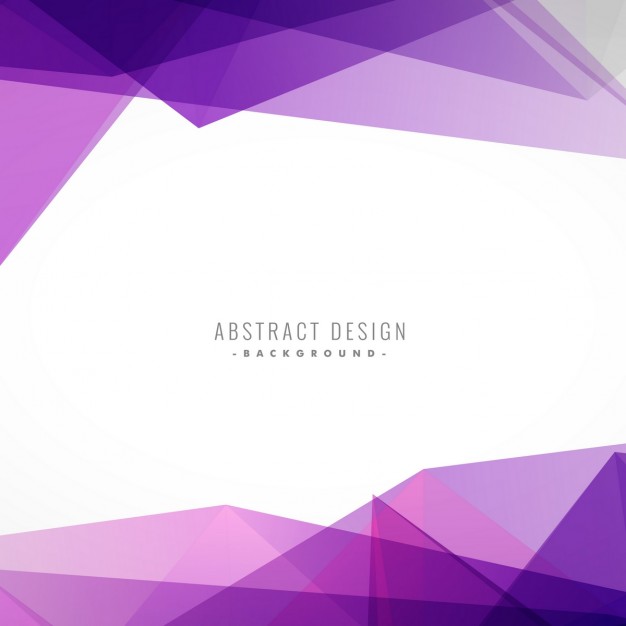 Recordemos:
La etapa  pre operacional se destaca por un pensamiento simbólico y egocéntrico (no socializado), además no se preocupa de la justificación lógica.
Operaciones Concretas
Operaciones: Para Piaget las operaciones son representaciones mentales de acciones que obedecen a reglas lógicas, siguen la dirección del desarrollo cognitivo.

Concreto: Según la RAE “Dicho de un objeto: Considerado en sí mismo, particularmente en oposición a lo abstracto y general, con exclusión de cuanto pueda serle extraño o accesorio.”
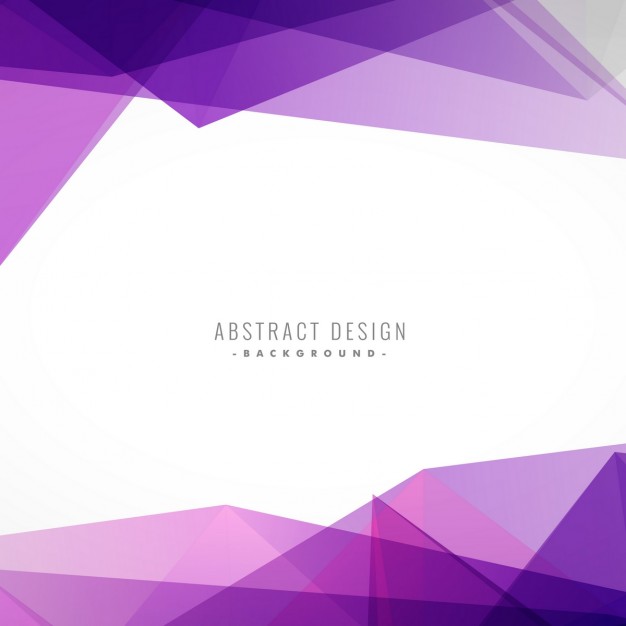 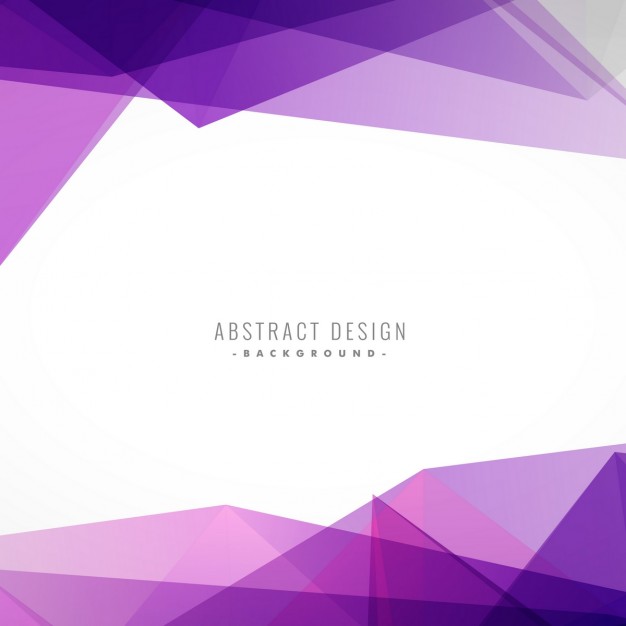 Entonces… ¿Qué son las operaciones concretas?
La etapa de operaciones concretas se caracteriza por el empleo de algunas comparaciones lógicas para responder al estímulo y ya no son influidos únicamente por la apariencia. Sin embargo, no maneja abstracciones. Está marcada por una disminución gradual del pensamiento egocéntrico.
Operaciones Concretas
El periodo de operaciones concretas según Piaget, es el mejoramiento de la capacidad para pensar de manera lógica, en un cambio de forma constante.
En estos cambios destacan el desarrollo social que a su vez implica la disminución de egocentrismo del niño, característica presente en la etapa pre-operacional. El niño logra también desarrollar mejor dominio comunicacional con sus pares.
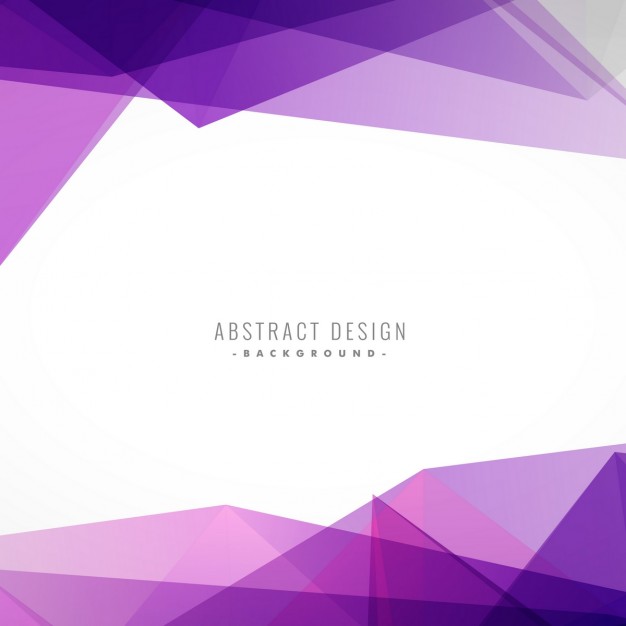 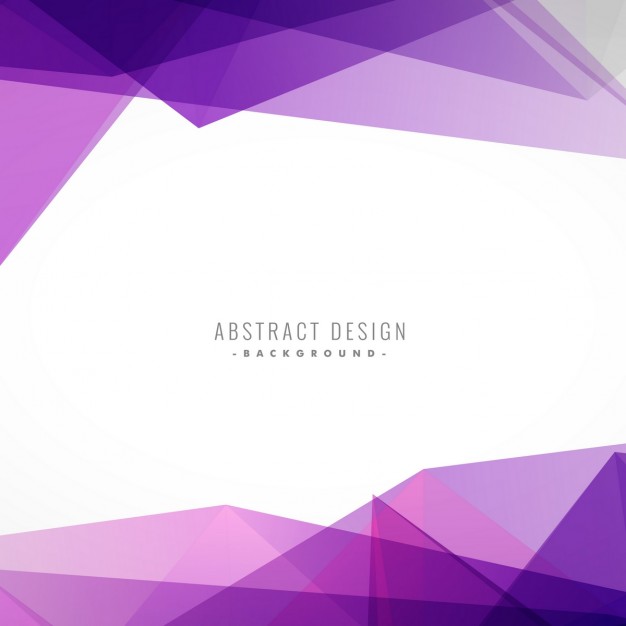 También logra un mayor manejo de esquemas que se le presentan, mejor dominio tiempo-espacial de su entorno, logra la capacidad de enfrentar problemas con objetos reales y de pocas variables. 
Ésta etapa es considerada como una transición entre el pensamiento pre-operacional y el pensamiento de operaciones formales que se presentan en los niños mayores.
OperacionesFormales (12-15 años y vida adulta)
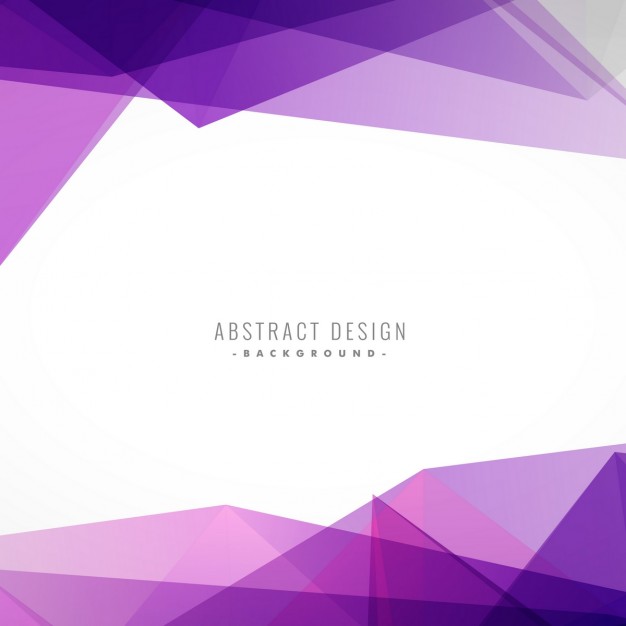 Coincide con el inicio de la adolescencia y el inicio de la inserción con el mundo de la adultez.
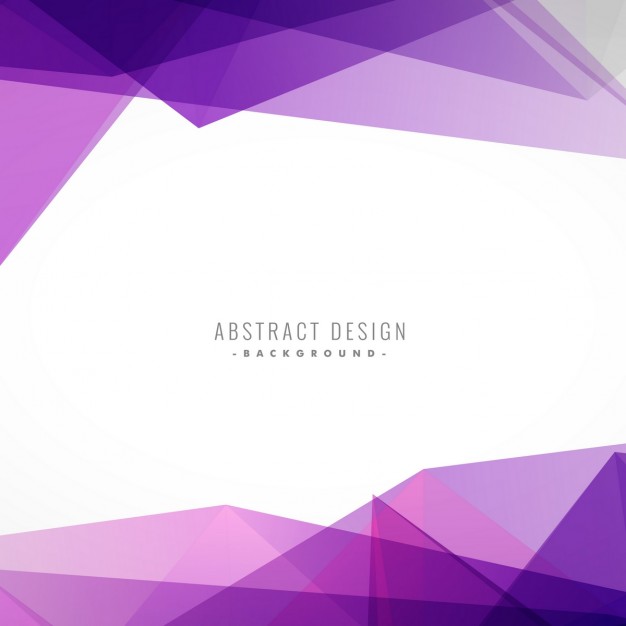 Recordemos:
A medida que los adolescentes entran en este periodo, adquieren la capacidad de pensar de manera abstracta manipulando ideas en su mente, sin depender de la manipulación concreta del objeto (Inhelder & Piaget, 1958).
Pensamiento Operacional Formal
Razonamiento Deductivo Hipotético
El razonamiento hipotético deductivo es la capacidad de pensar científicamente a través de la generación de predicciones, o hipótesis, sobre el mundo para responder preguntas.
El individuo abordará los problemas de una manera sistemática y organizada, más que a través del ensayo y error.

Pensamiento abstracto
Las operaciones concretas se llevan a cabo en objetos mientras que las operaciones formales se desarrollan a partir de ideas. 
El individuo puede pensar en conceptos hipotéticos y abstractos sobre los cuales no necesariamente ha experimentado directamente. El pensamiento abstracto es importante para planificar el futuro.
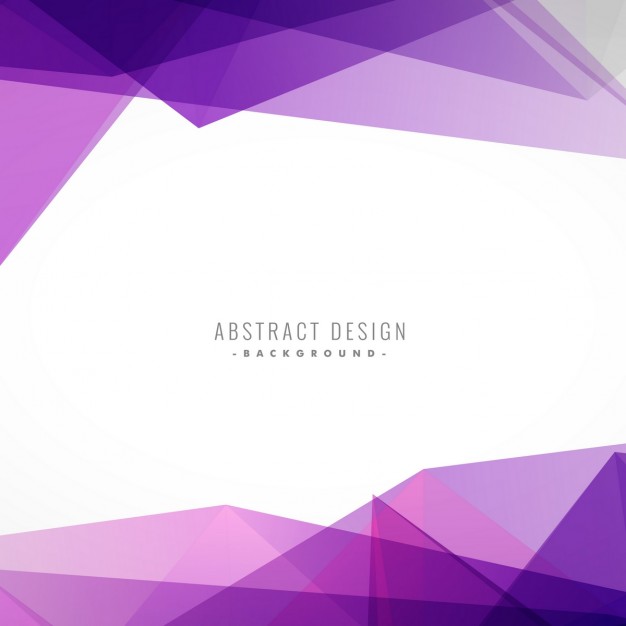 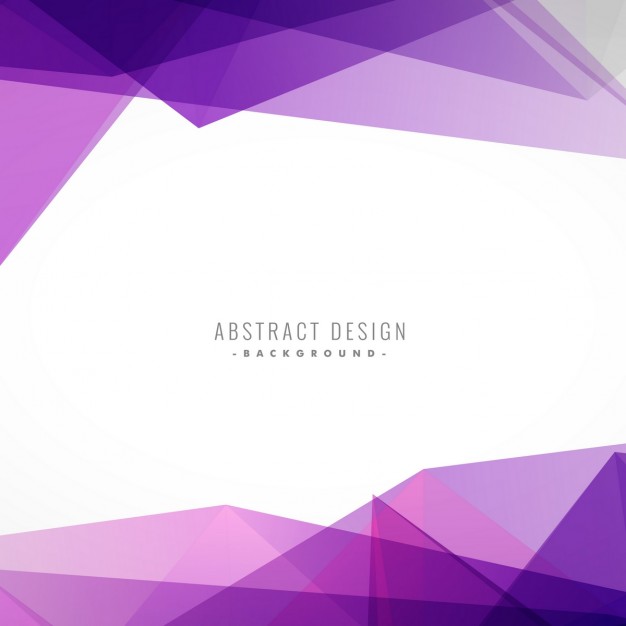 Teoría Psicogenética
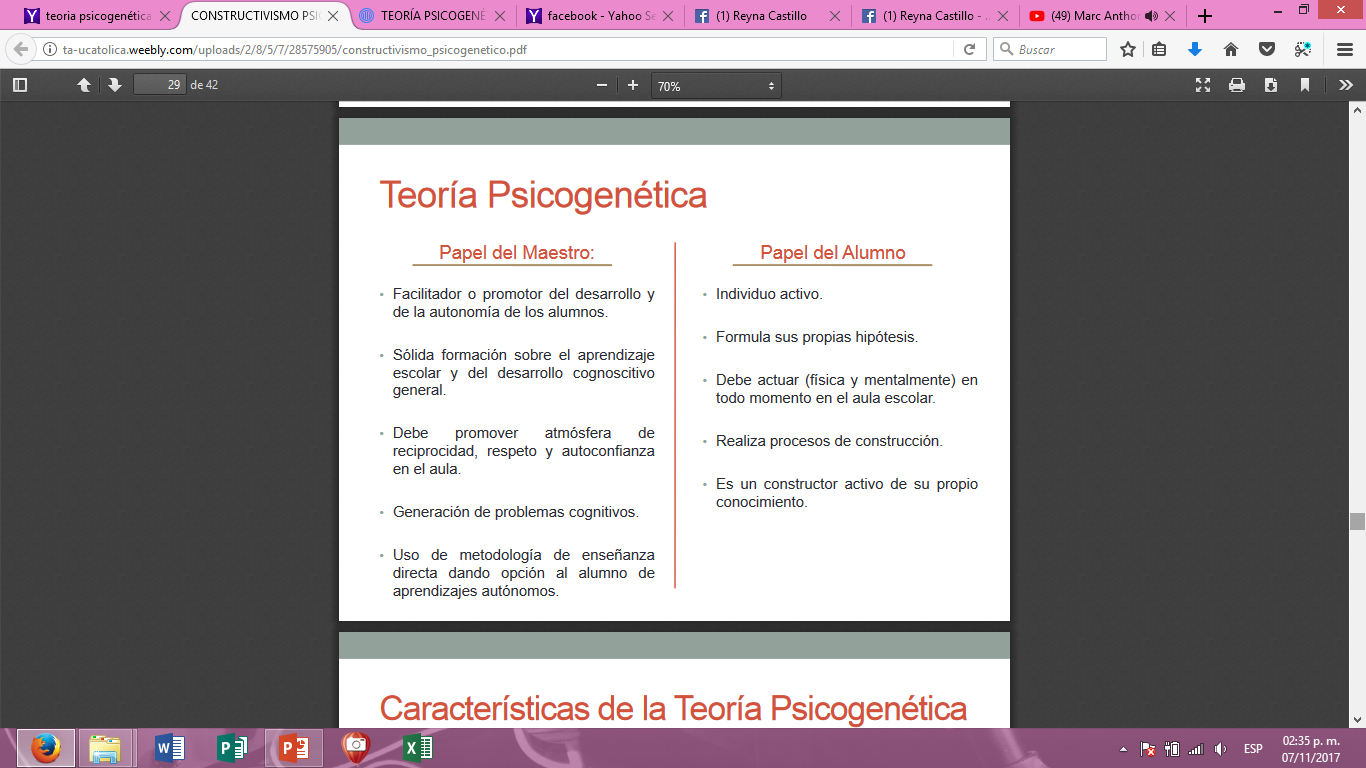 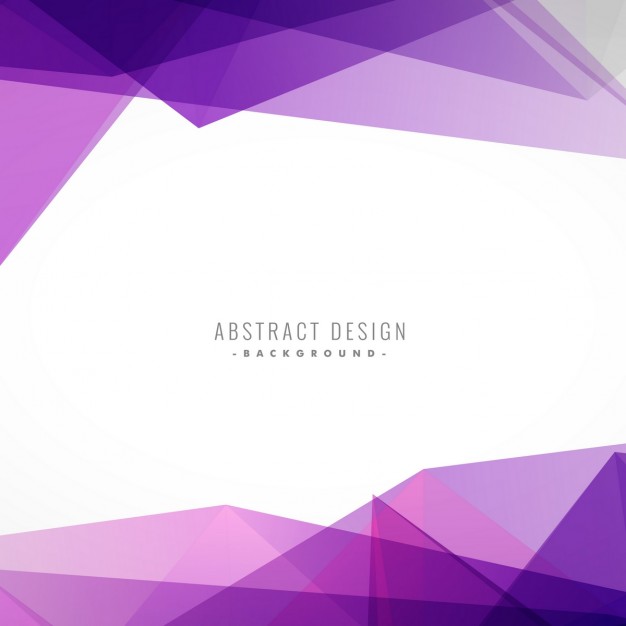 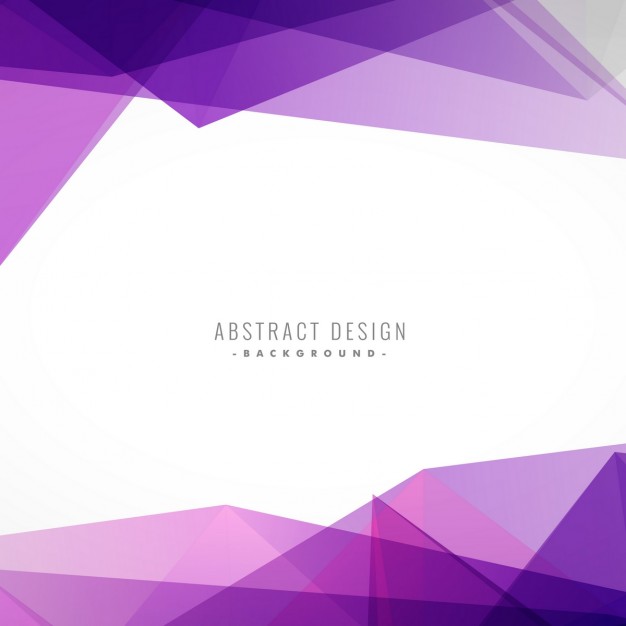 Es por eso que el pensamiento de Jean Piaget…
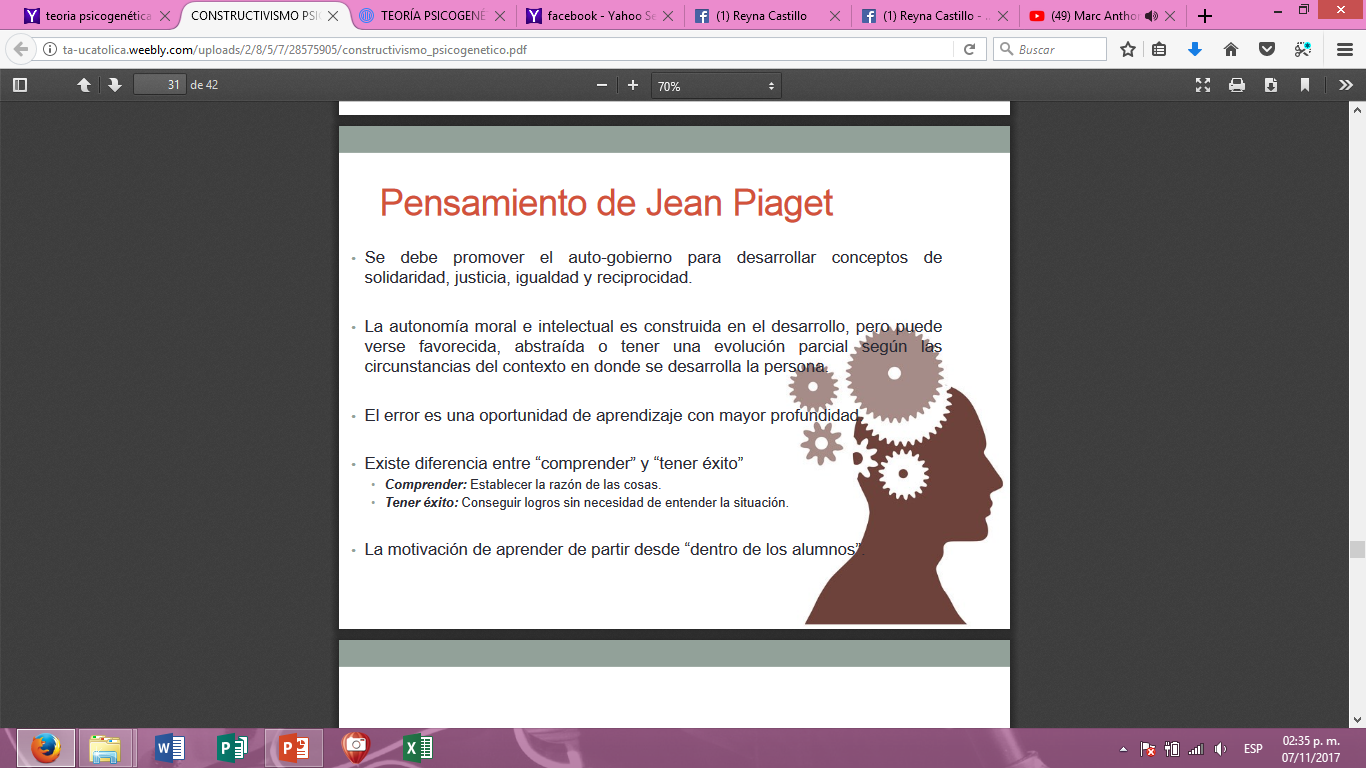 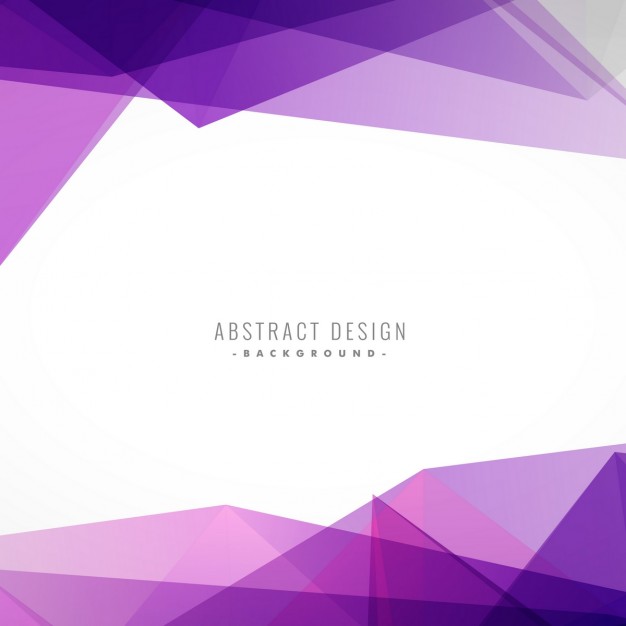 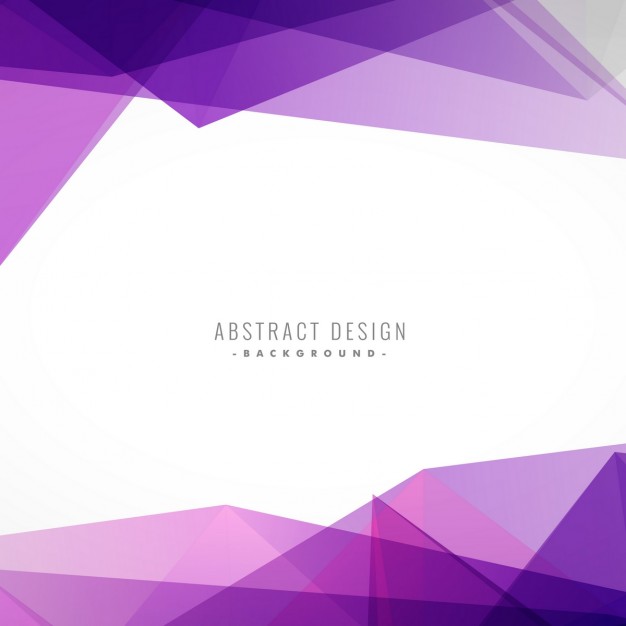 Conclusión de la Teoría Psicogenética
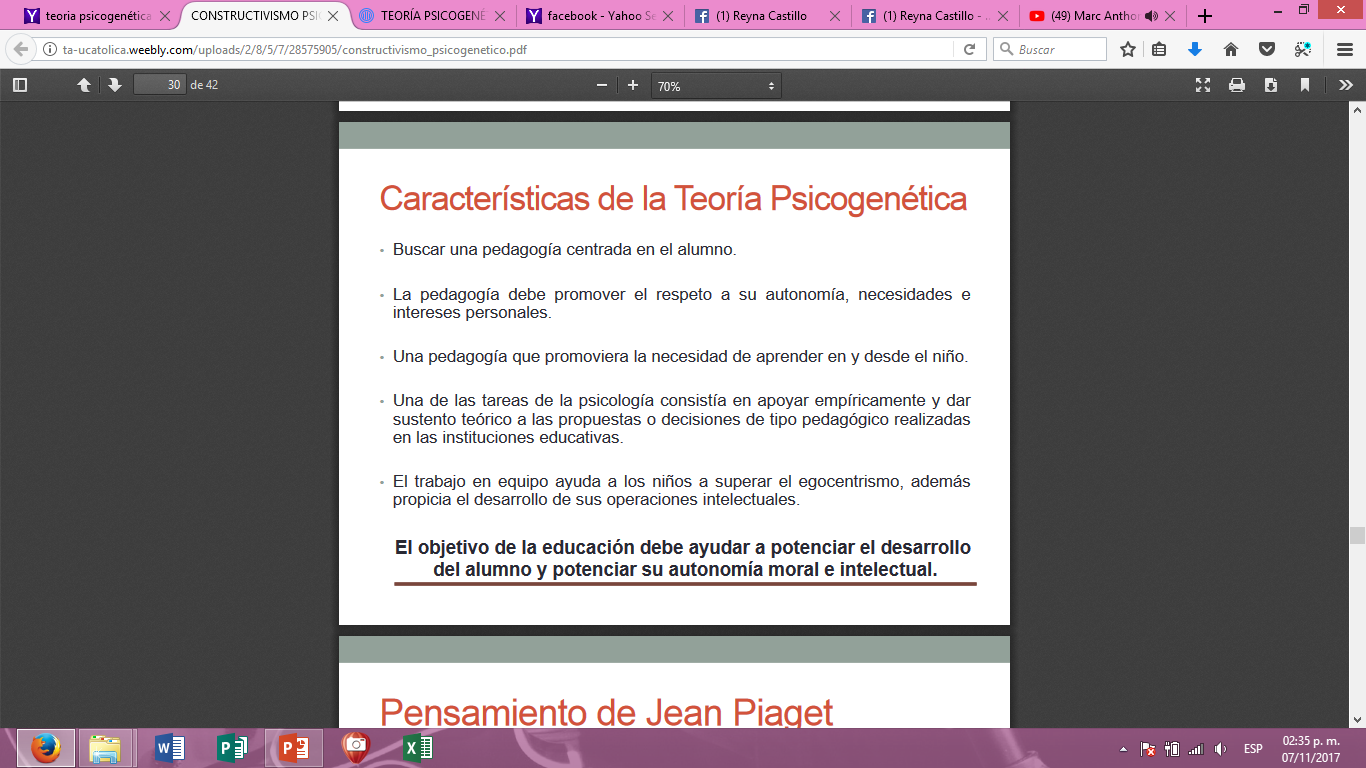 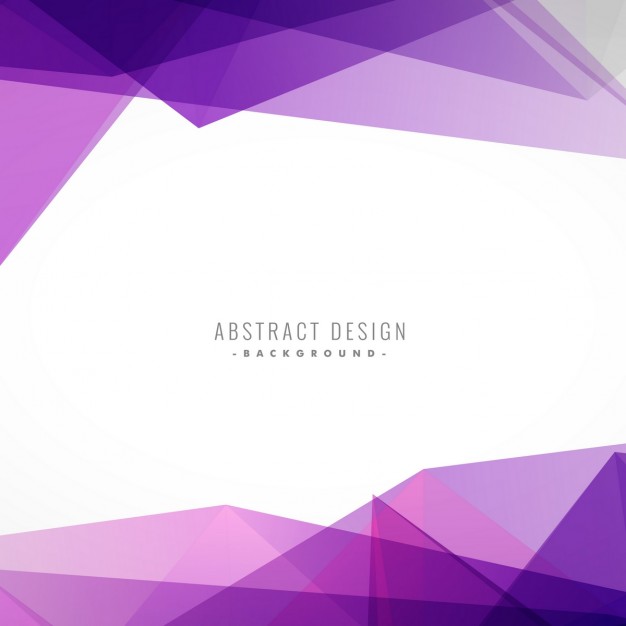 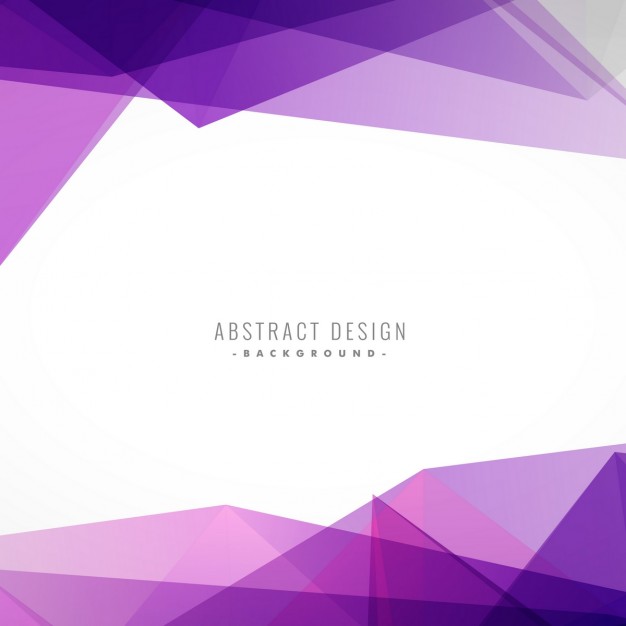 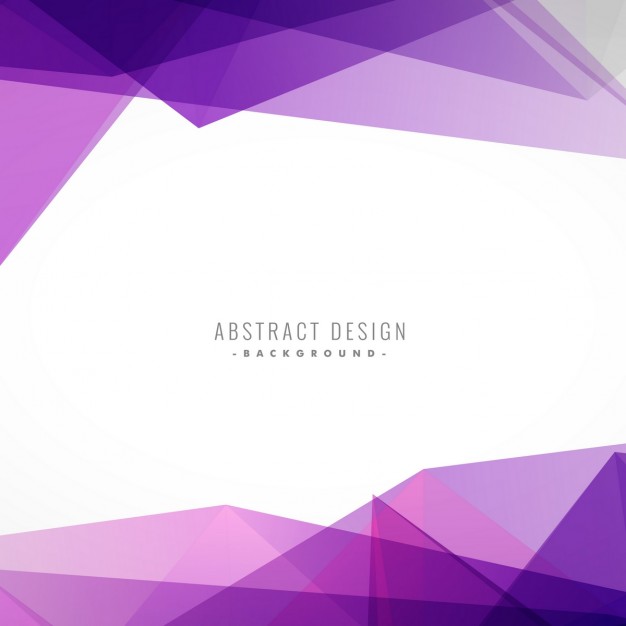 "Es el ideal que personalmente trato de alcanzar: Seguir siendo niño hasta el final, porque la infancia es la fase creadora por excelencia".
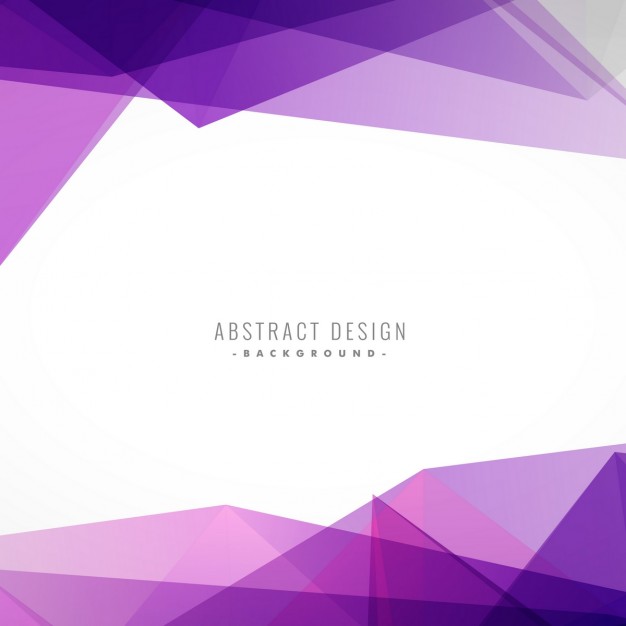 - Jean Piaget
Referencias
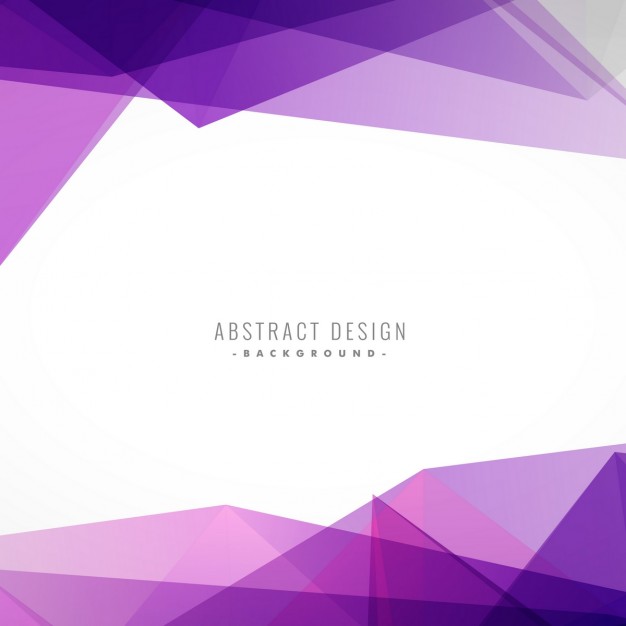 http://tacatlica.weebly.com/uploads/2/8/5/7/28575905/constructivismo_psicogenetico.pdf

http://www.laprimariaonline.com.ar/teo-piaget.htm
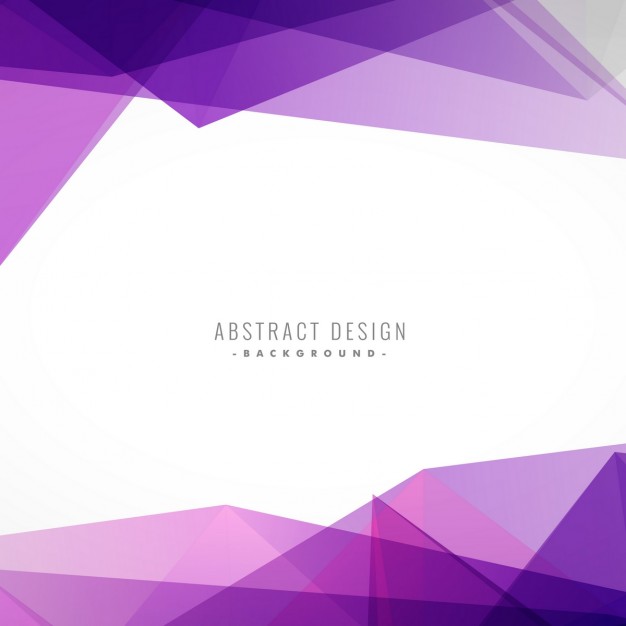